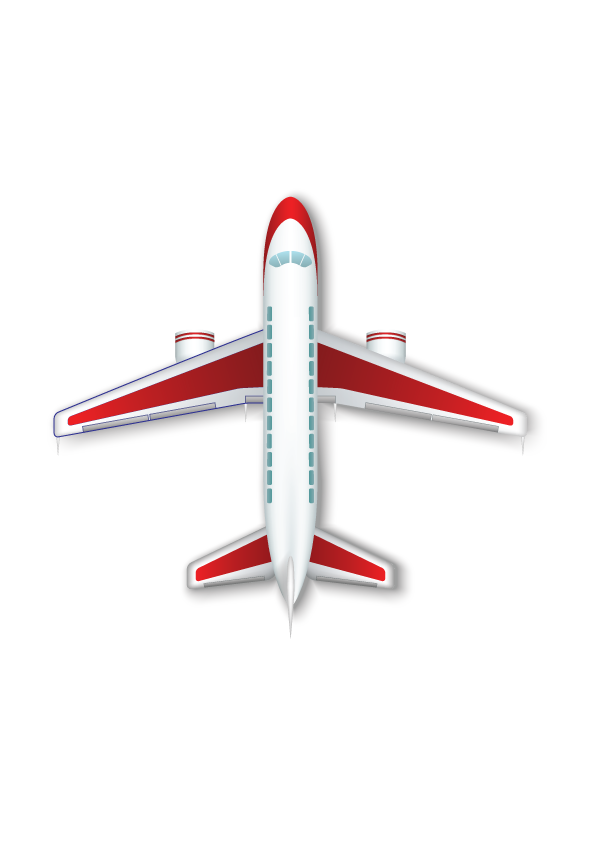 الحيوانات اللافقارية
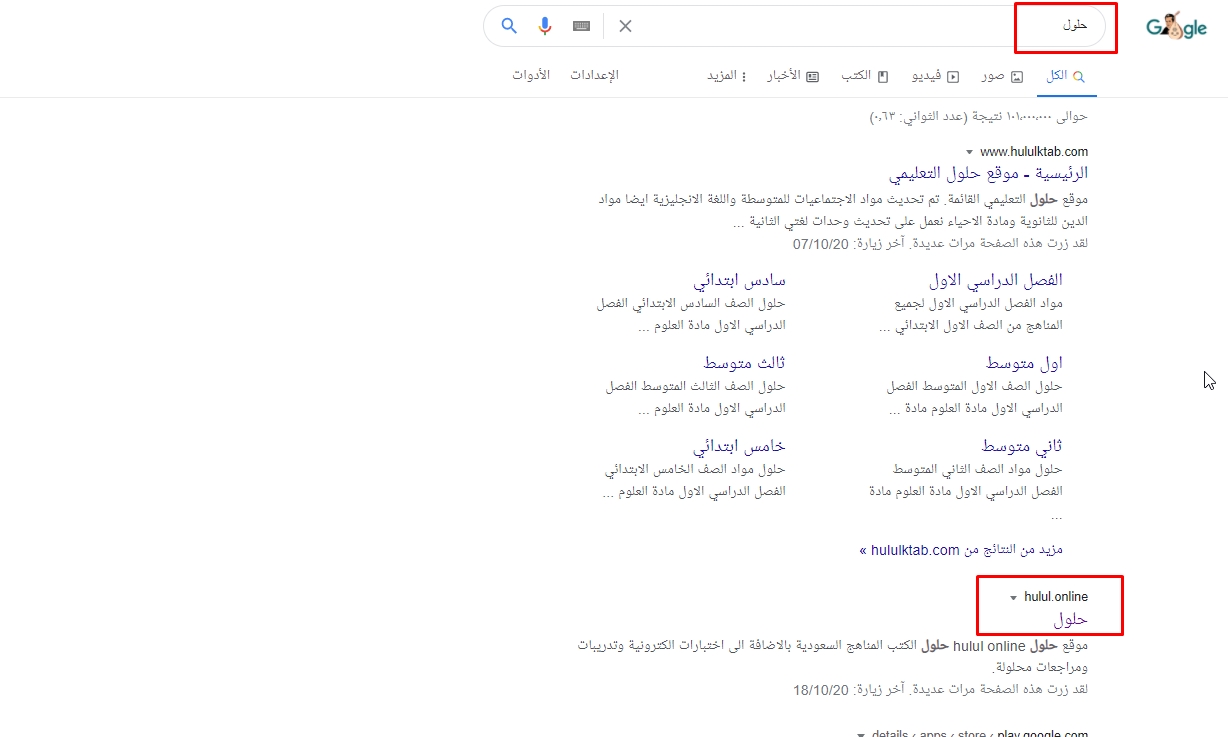 للمزيد اكتب 
في جوجل حلول
هذا نحن
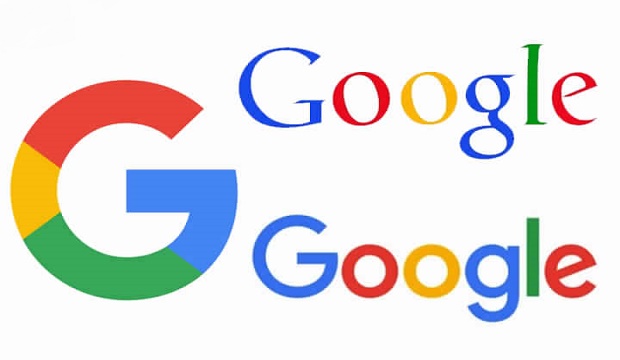 3
1
2
مملكة الحيوانات
اللافقاريات
أصناف اللافقاريات
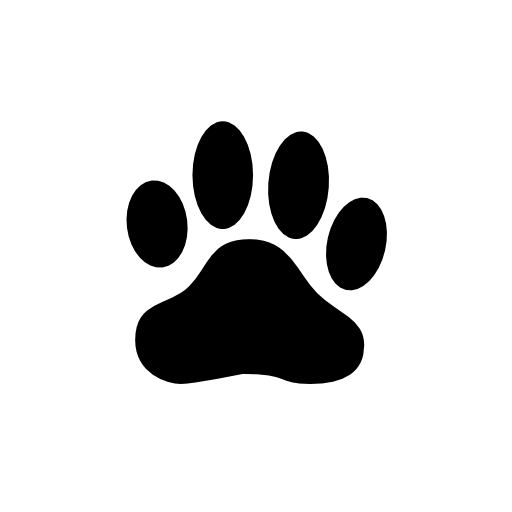 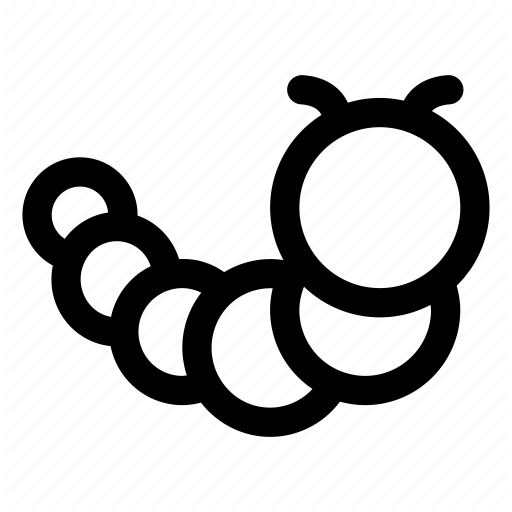 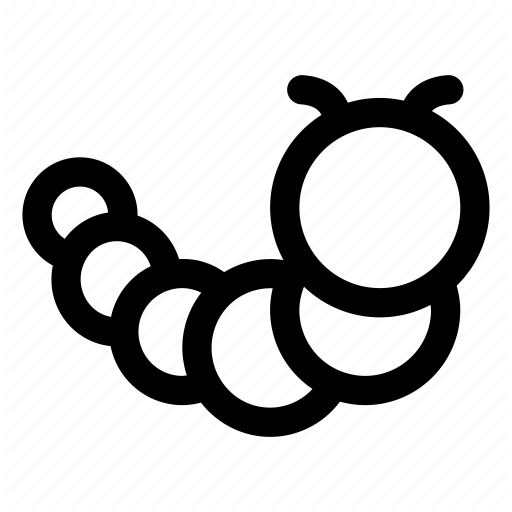 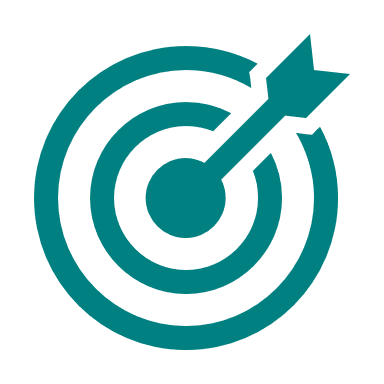 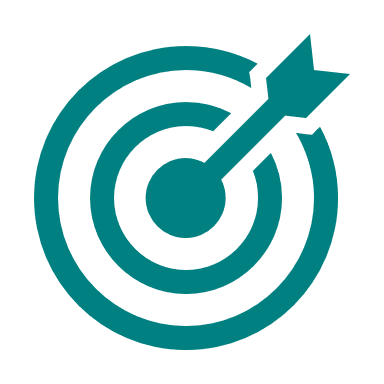 ما المخلوقات الأخرى التي ليس عمود فقري؟
أنظر وأتساءل
2
1
الحلزون
السرطان
السرطان
نجم البحر
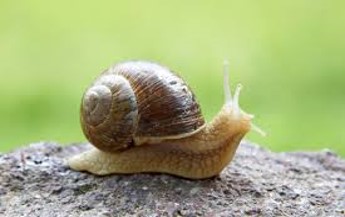 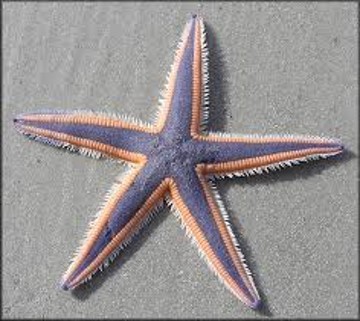 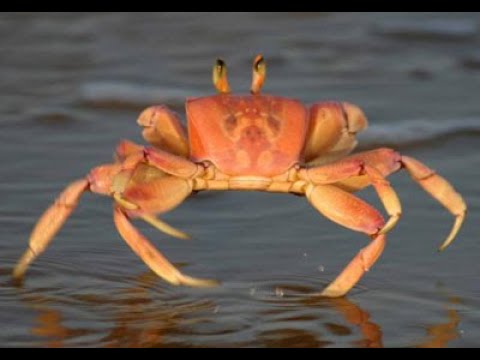 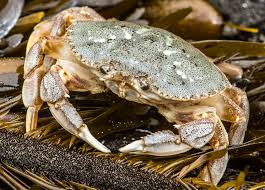 ما المخلوق الحي الذي له ثماني أرجل يستخدمها في السير و السباحة و له زوجان من الكلابات يستخدمهما في الصيد و الأكل ، و ليس له عمود فقري ؟
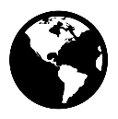 مملكة الحيوانات
الفقاريات
اللافقاريات
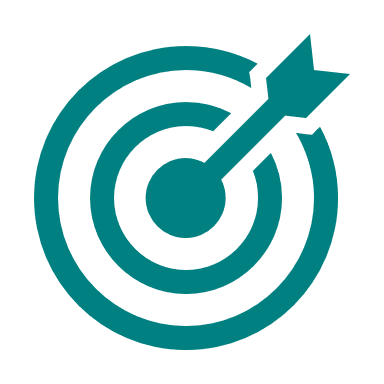 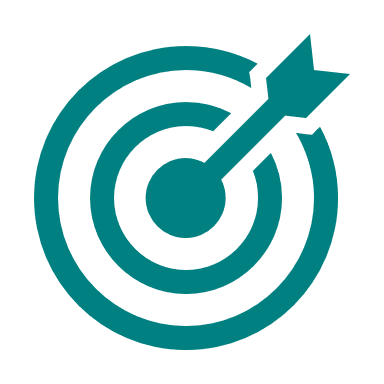 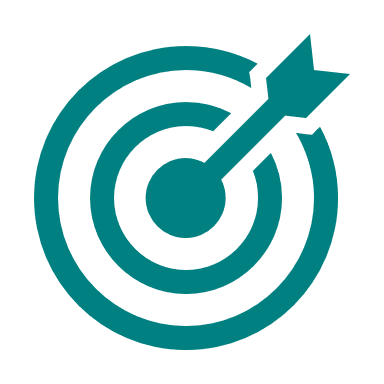 حيوانات لها عمود فقري
حيوانات ليس لها عمود فقري
تصنف الحيوانات الى فقاريات و لافقاريات
1
2
2
1
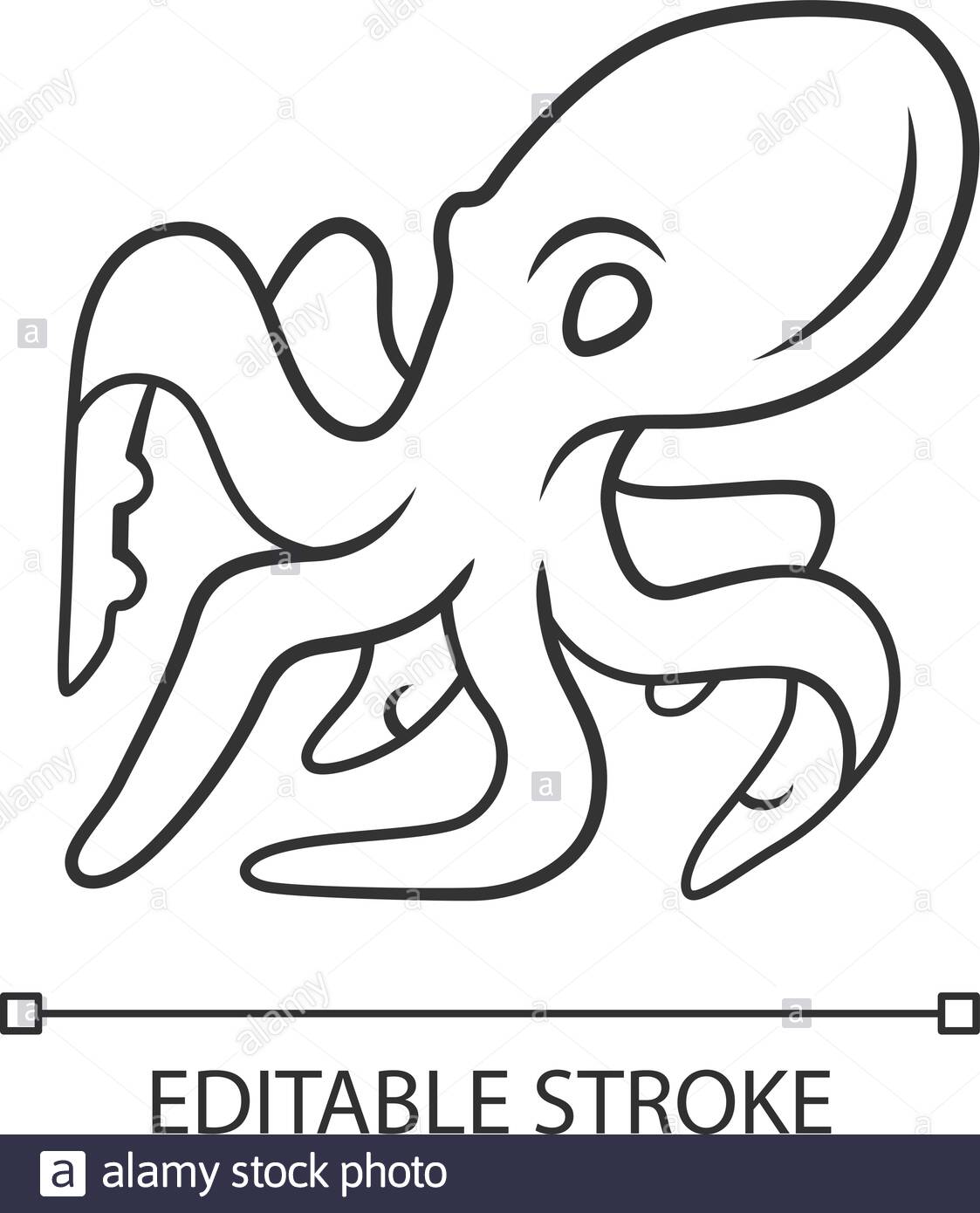 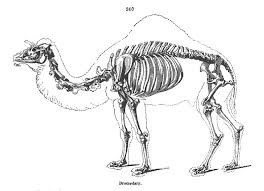 مملكة الحيوانات
الإسفنجيات
اللاسعات
الرخويات
الشوكيات
المفصليات
الديدان
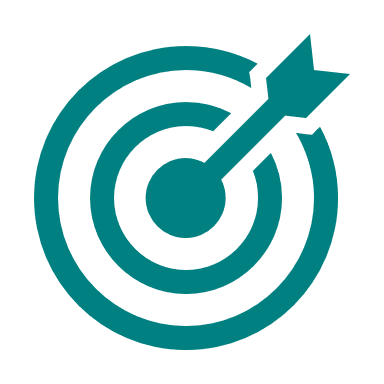 1
2
3
4
5
6
تصنف الحيوانات الافقارية
1
2
4
5
3
6
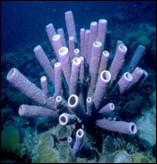 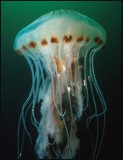 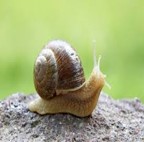 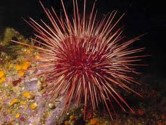 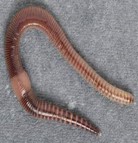 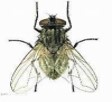 الإسفنج مكتمل النمو عديم الحركة أما صغاره فقادرة على الطفو فوق الماء
لها شكل يشبه كيسا له فتحة في أعلاه  وهو مجوف من الداخل
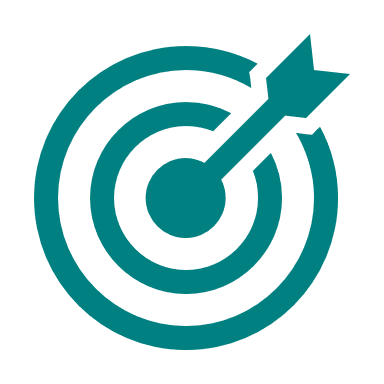 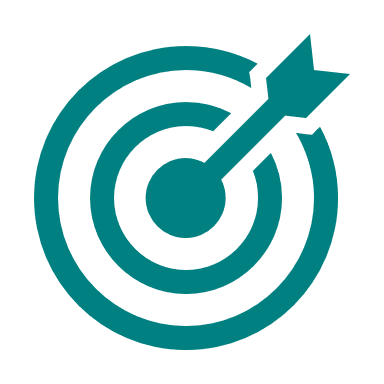 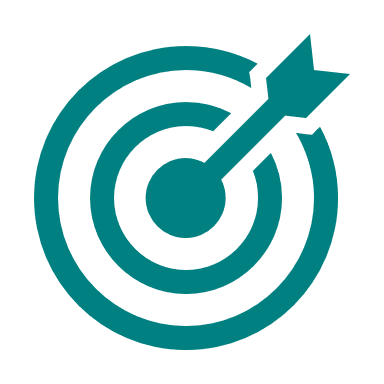 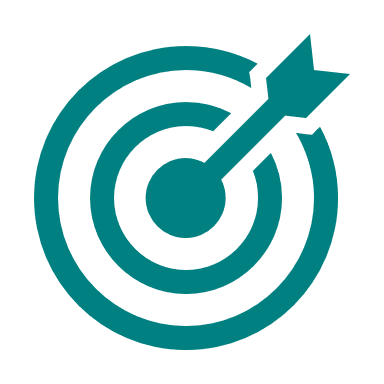 الإسفنجيات
تعيش الإسفنجيات في الماء
1
1
1
1
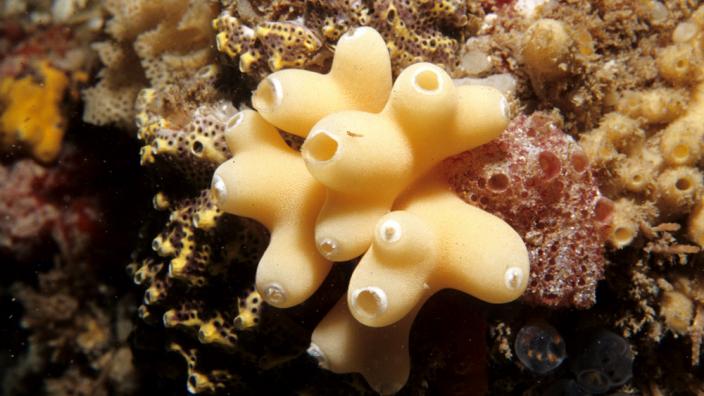 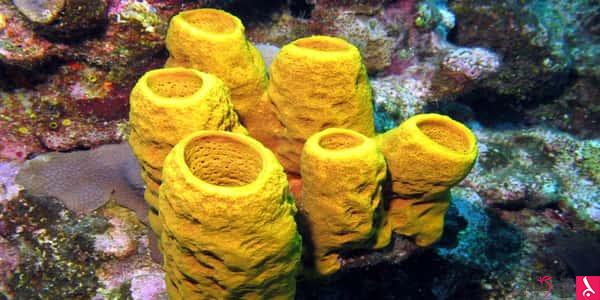 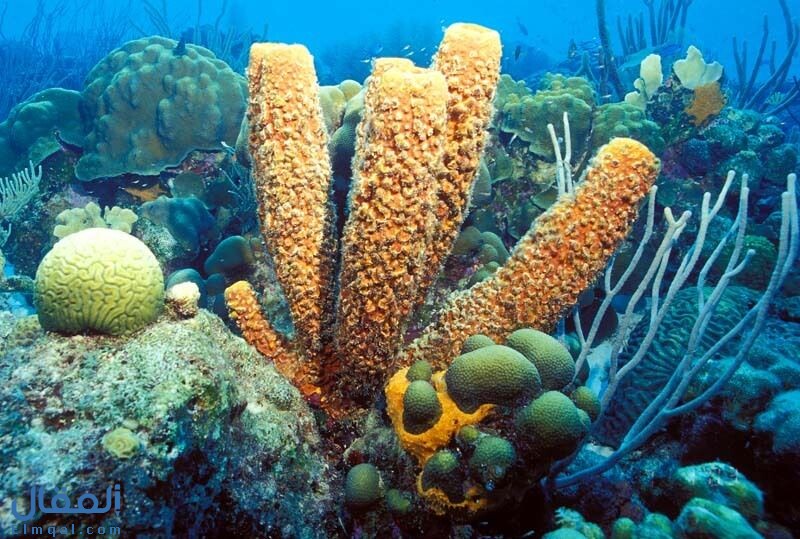 لها أجزاء تسمى لوامس تشبه الأذرع ينتهي كل منها بخلايا لاسعة
من اللاسعات التي تطفو وتسبح قنديل البحر
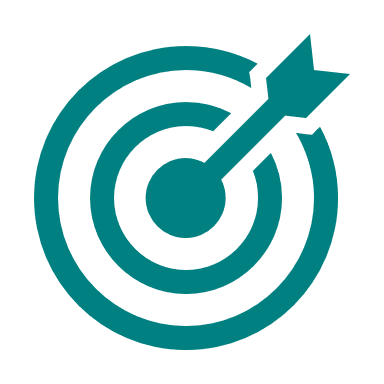 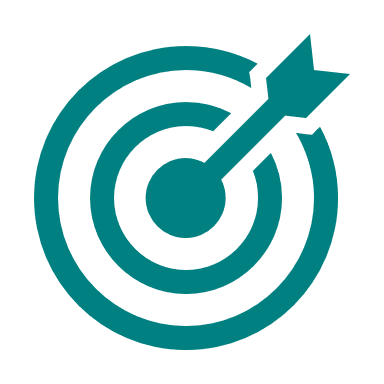 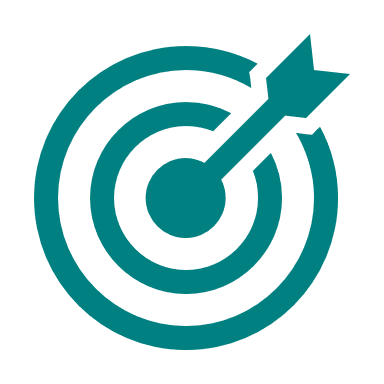 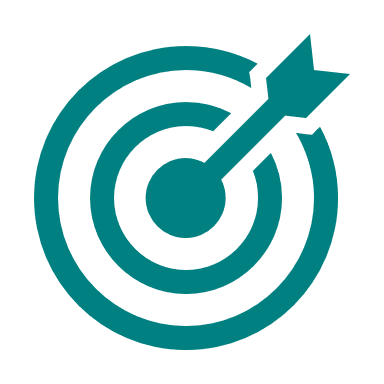 اللاسعات
من  اللاسعات عديمة الحركة المرجان
2
2
2
2
المرجان
قنديل البحر
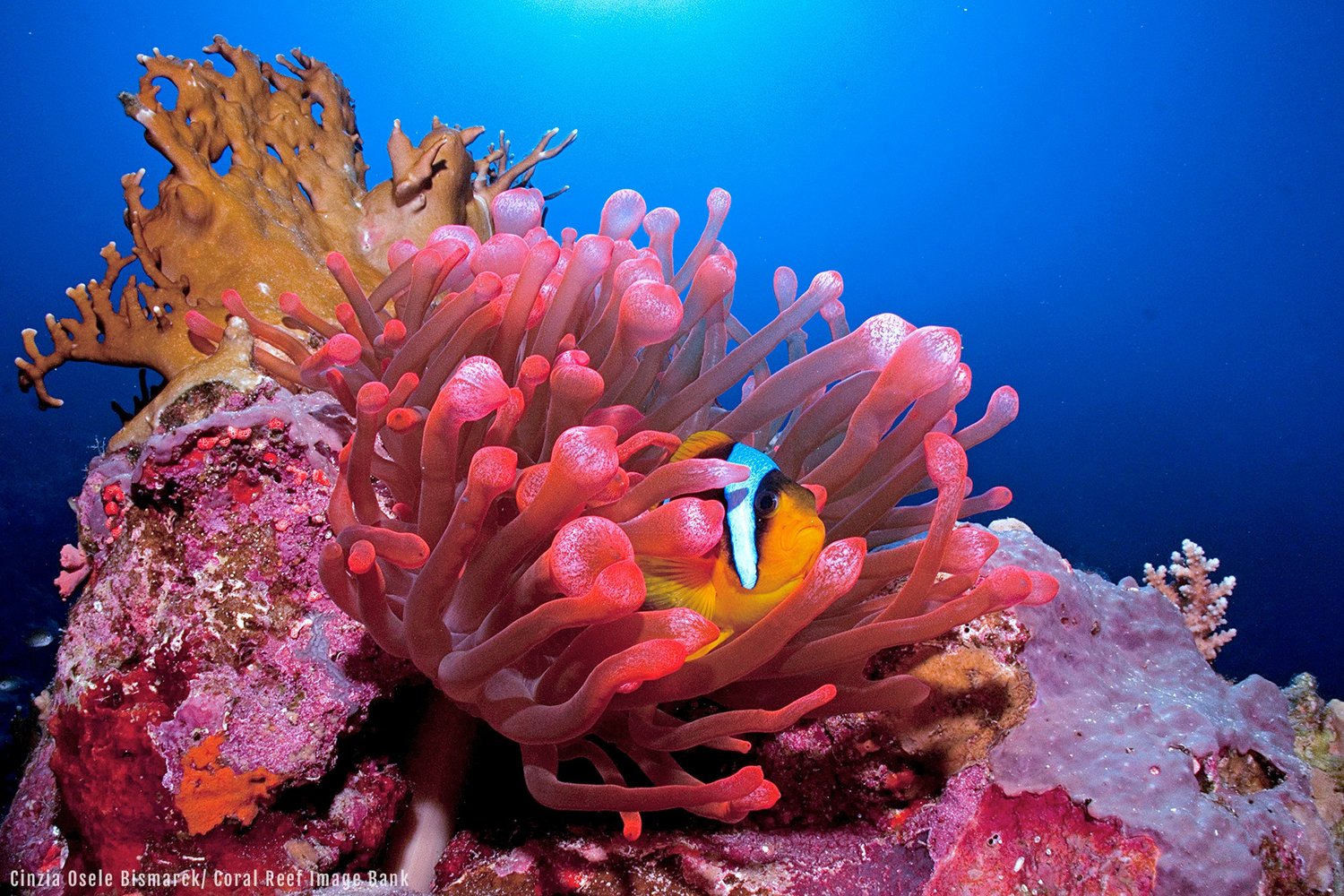 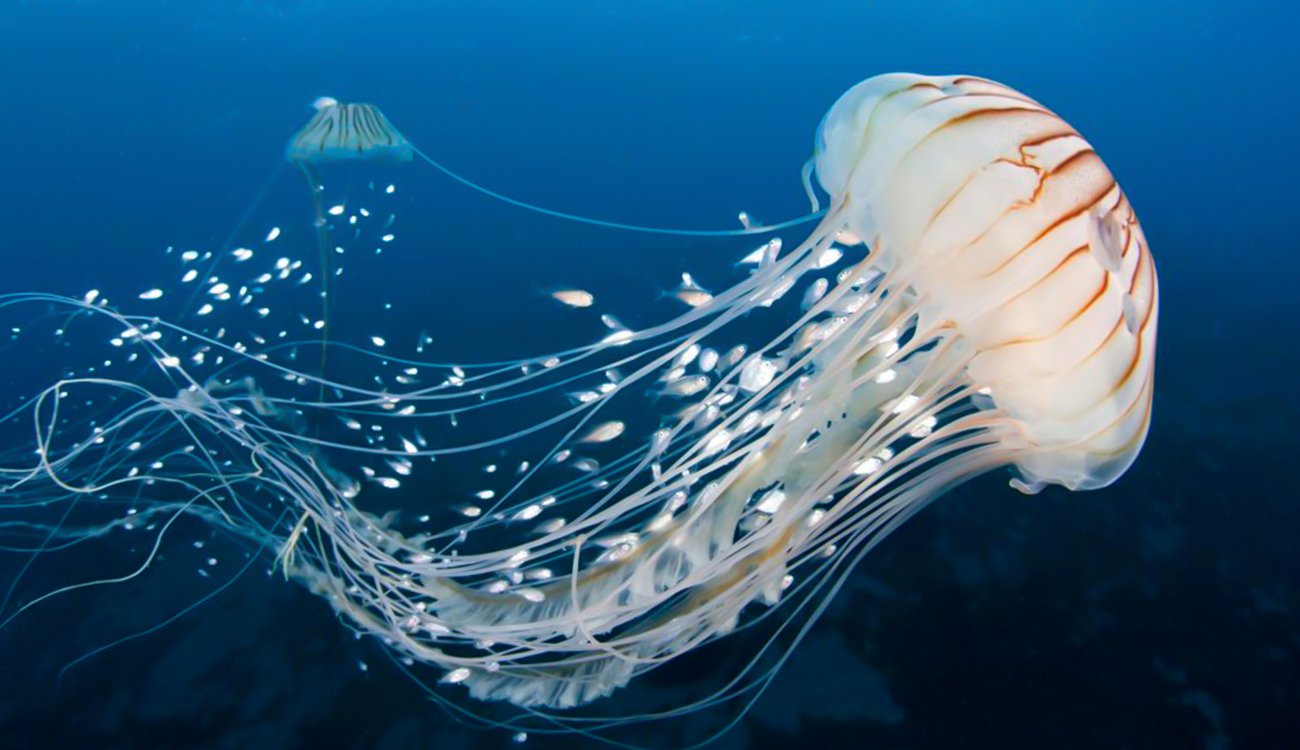 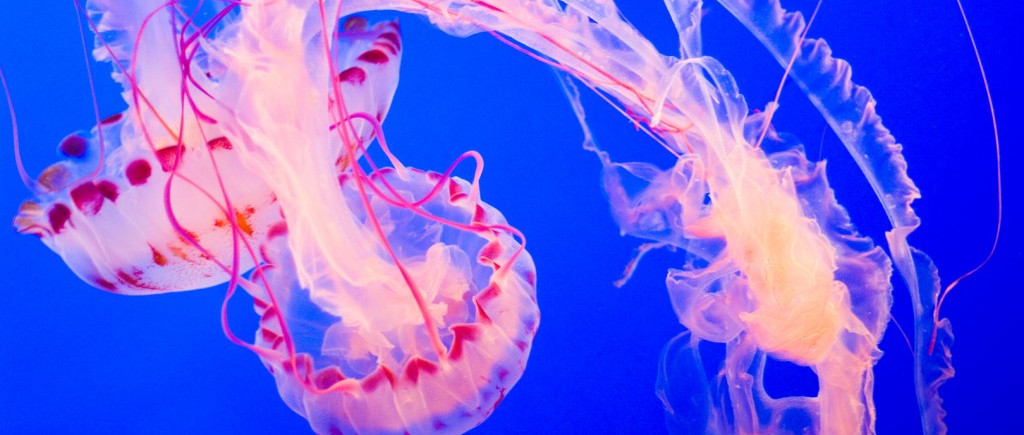 معظم الرخويات تعيش في الماء ماعدا  الحلزون  يعيش على اليابسة
لها تراكيب صلبة داخلية 
أو خارجية تدعمها وتحميها
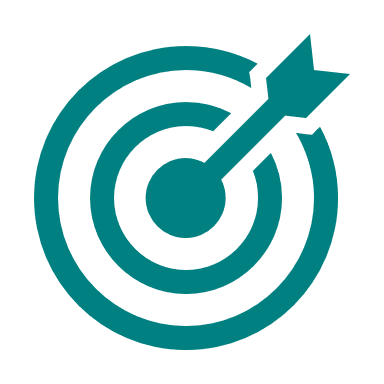 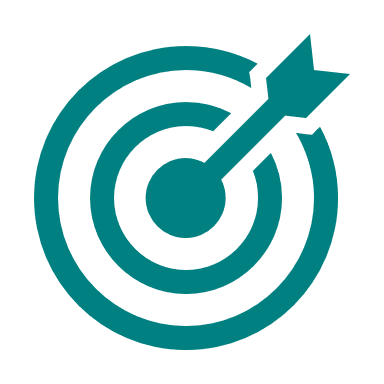 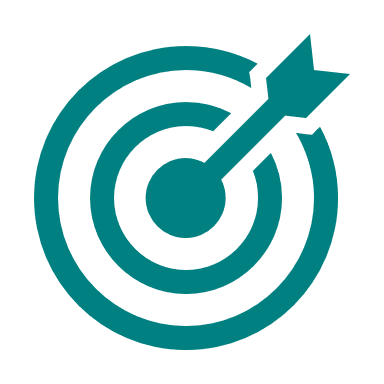 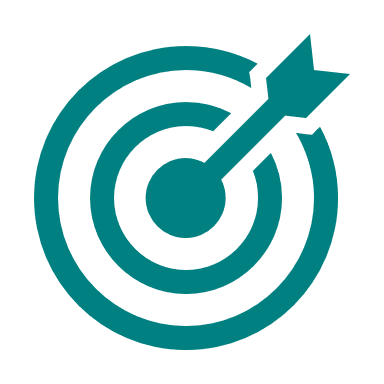 الرخويات
أجسامها لينة
3
3
3
3
3
الحلزون
الحبار
الأخطبوط
المحار
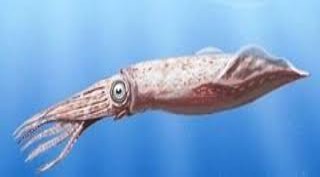 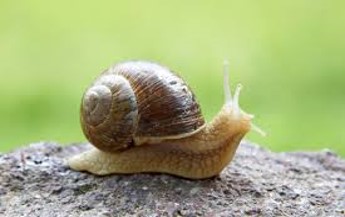 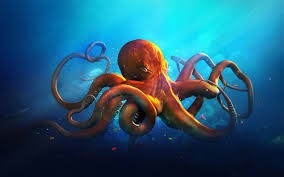 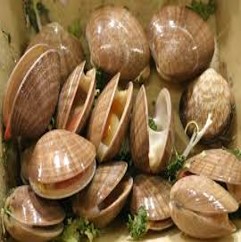 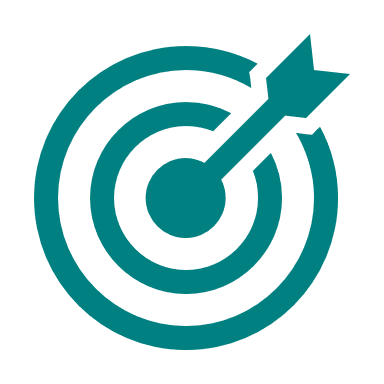 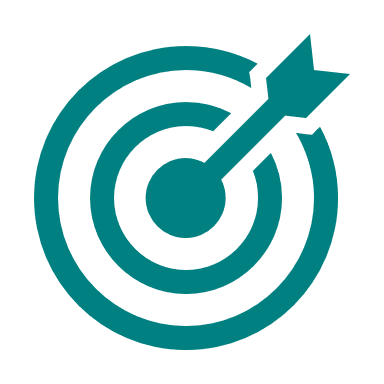 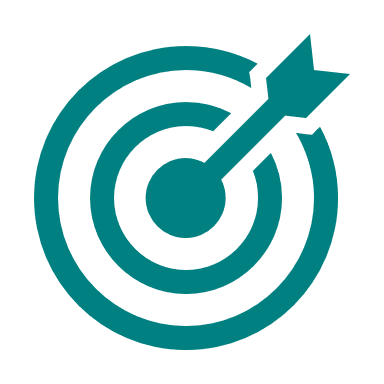 الشوكيات
لها جلد يحمل أشواكا
لها هيكل داخلي
4
4
4
قنفذ البحر
نجم البحر
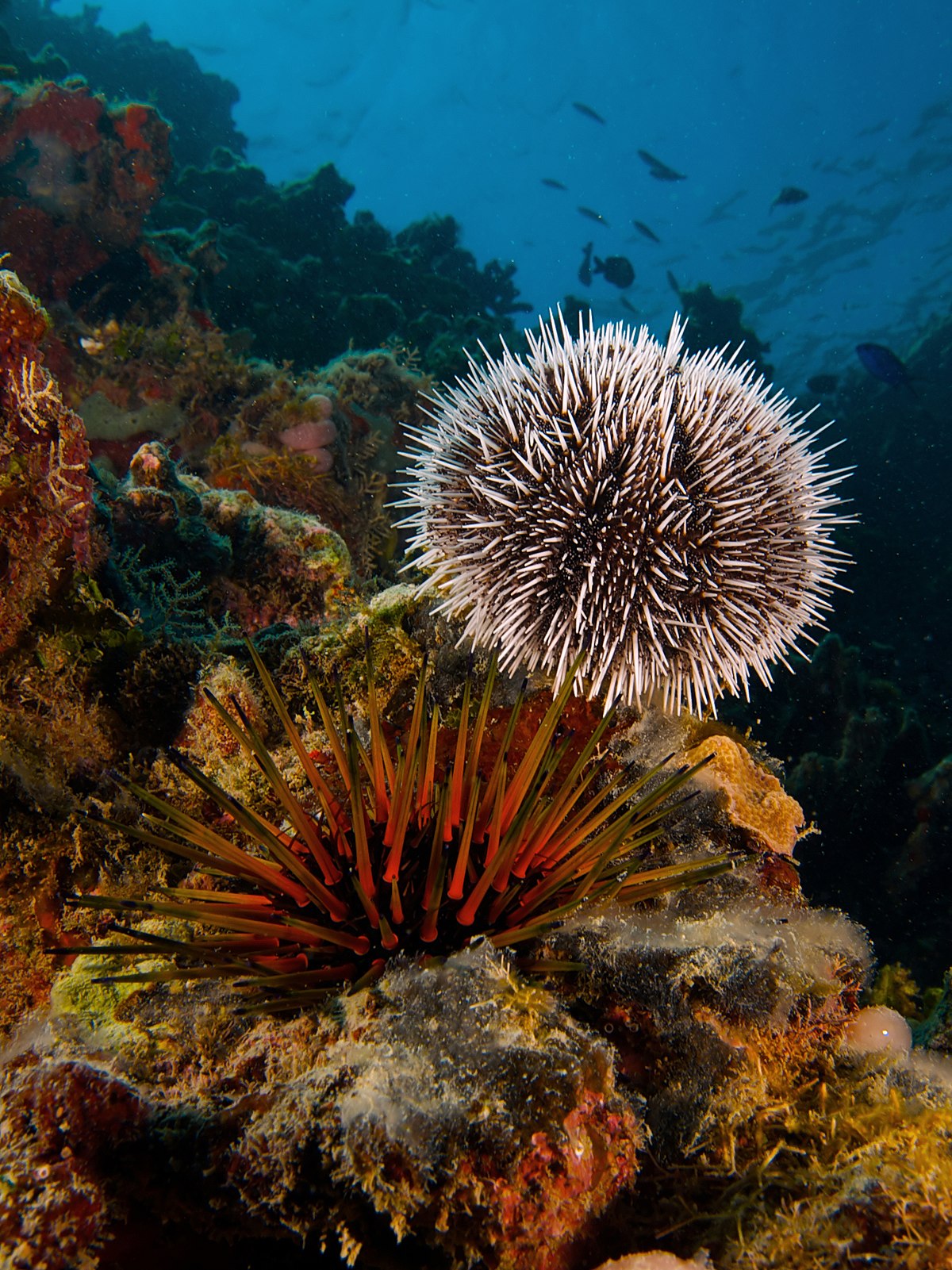 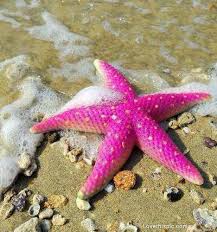 أكبر مجموعة من اللافقاريات
 لها هيكل خارجي صلب  يحمي الجسم
تنقسم المفصليات إلى أربع مجموعات :
لها أرجل مفصلية وأجسامها 
مقسمة إلى أجزاء
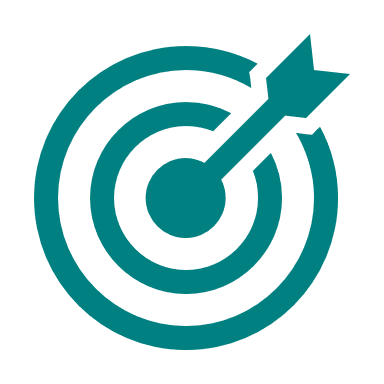 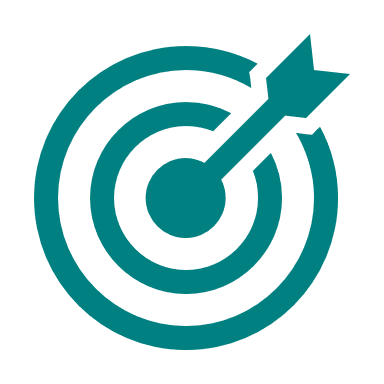 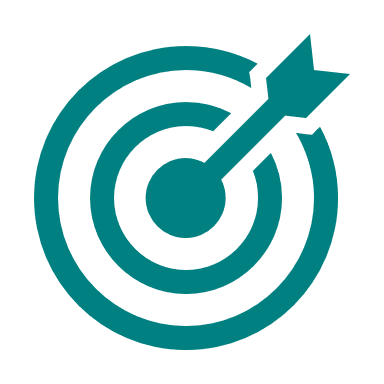 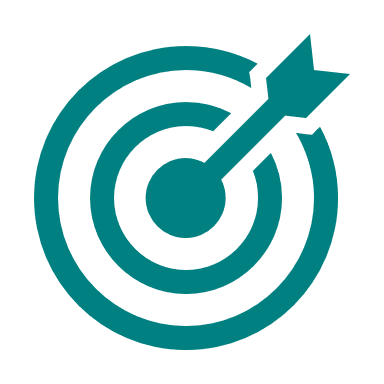 المفصليات
5
5
5
5
5
الحشـرات
القشـــــريات
العنـــكبيات
عديدة الأرجل
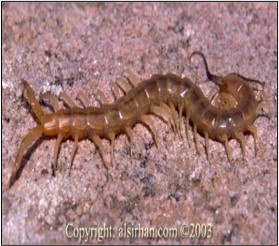 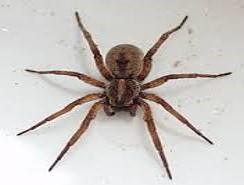 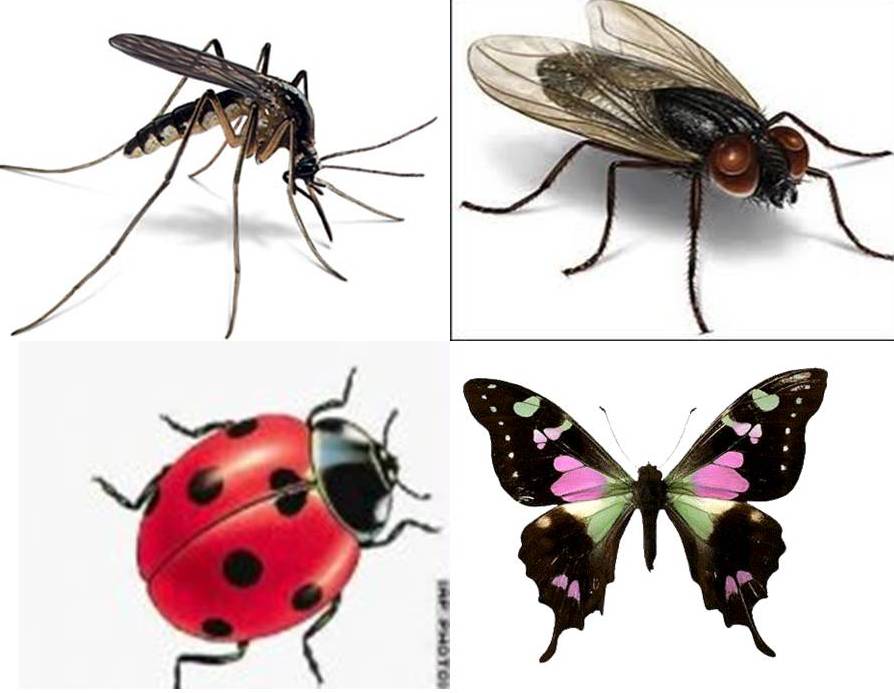 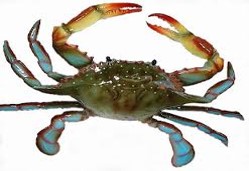 تنقسم الديدان إلى ثلاث
 مجموعات :
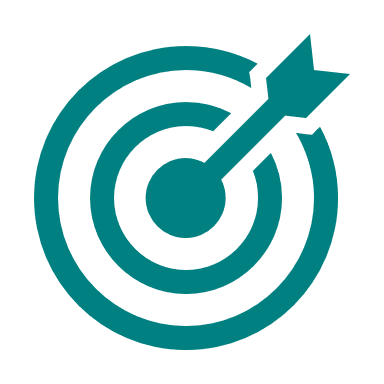 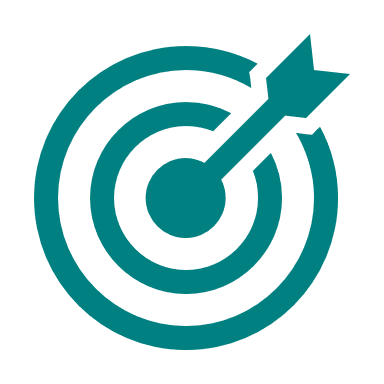 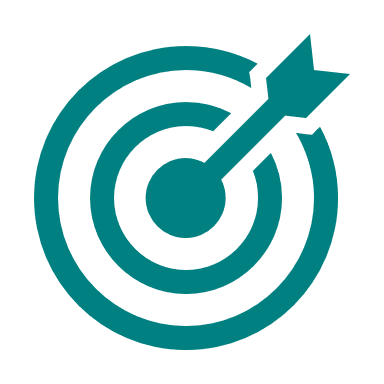 الديدان
تصنف الديدان من اللافقاريات
5
5
5
5
الديدان الحلقية
الديدان المسطحة
الديدان الأسطوانية
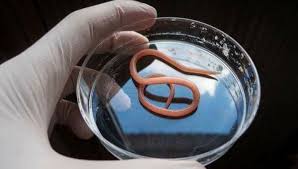 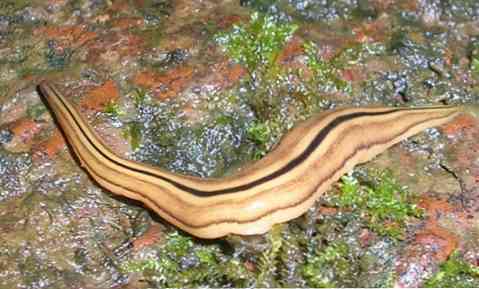 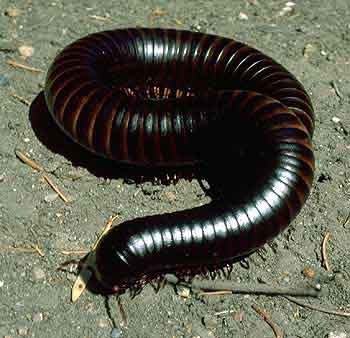 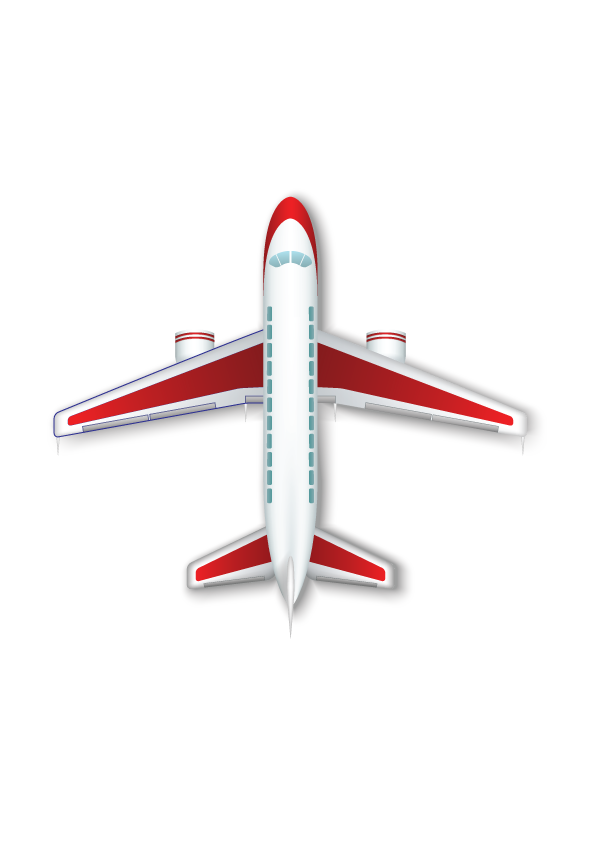 انتهى الدرس